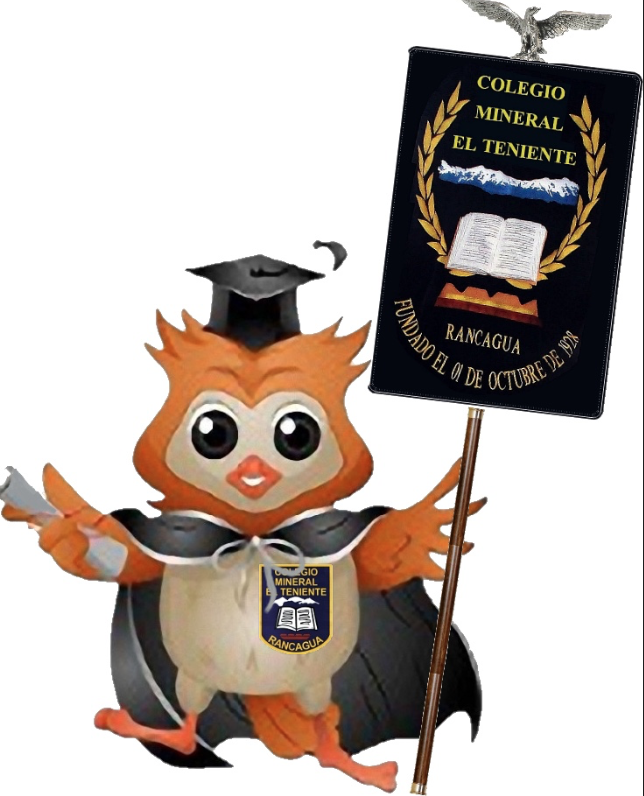 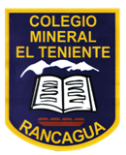 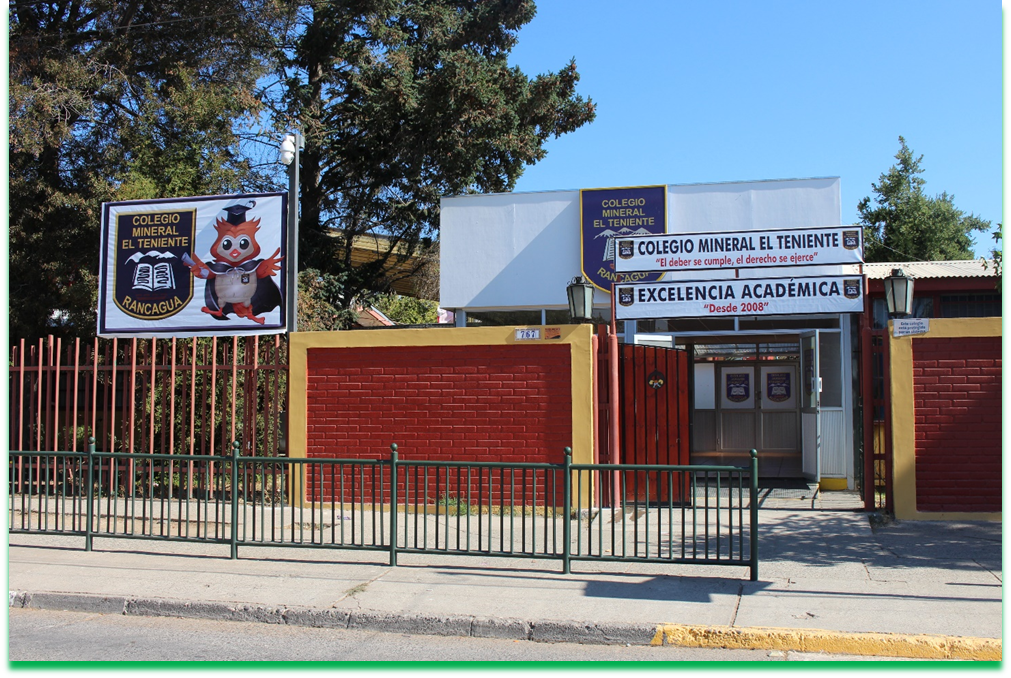 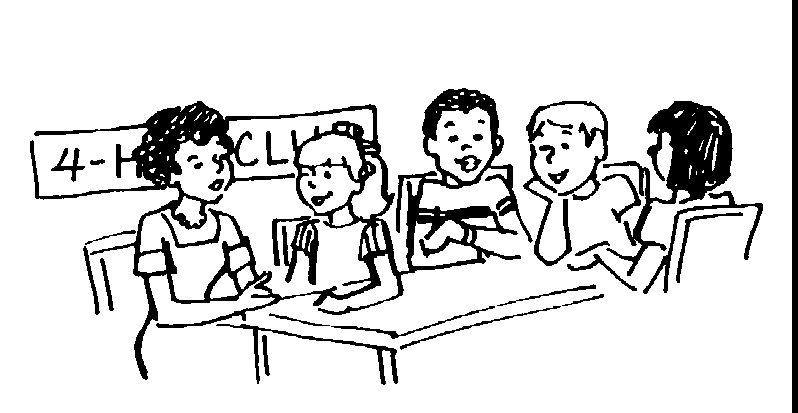 CLASE Nº12
HISTORIA 
Nivel 1º básico
O.A:Explicar y aplicar algunas normas para la buena convivencia y para la seguridad y el autocuidado en su familia, en la escuela y en la vía pública. 


OBJETIVO: Nombrar y aplicar algunas normas para la seguridad de todos en la vía pública (mirar hacia ambos lados antes de cruzar, respetar los semáforos, entre otros).
META DE HOY
Nombrar normas de seguridad en la vía pública.
Reconocer señales de seguridad en la vía pública.
Identificar lugares en donde  se deben cumplir las normas de seguridad víal.
Al final de la clase lograremos
Recordemos la importancia de las normas
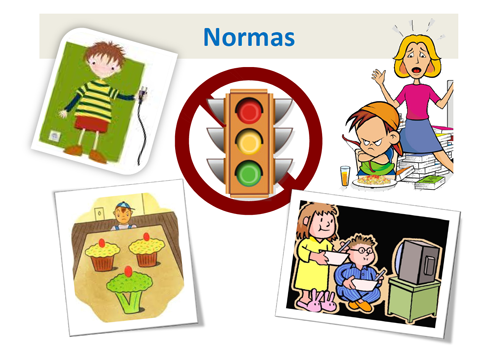 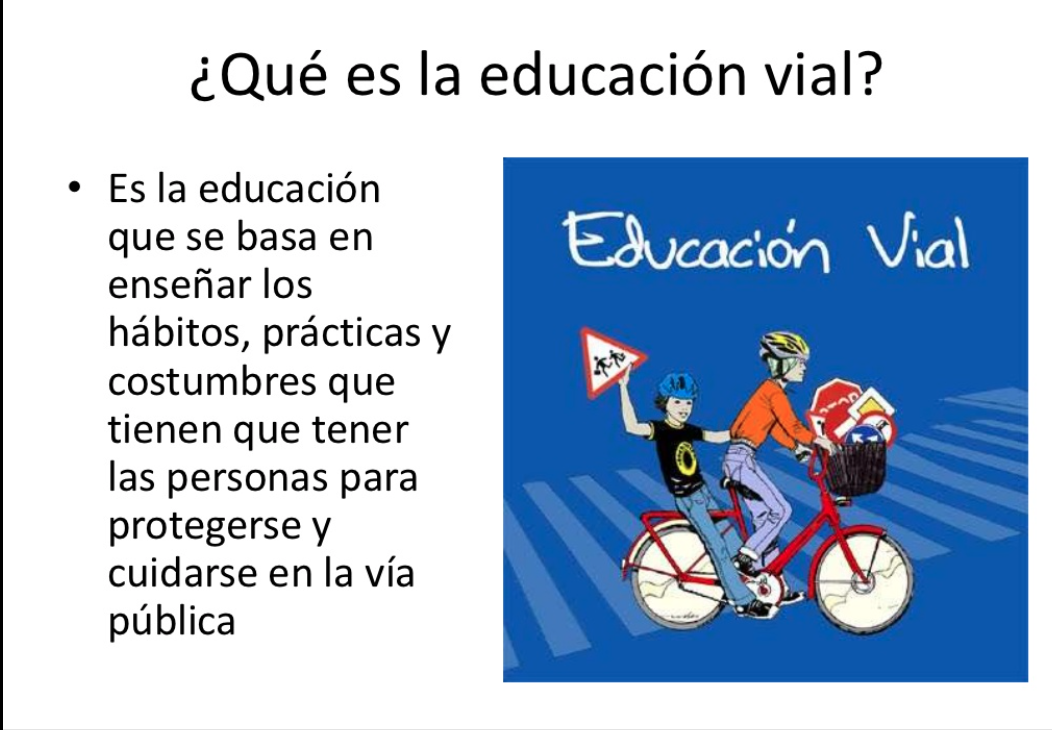 Nunca olvidar normas para una buena convivencia
Actividad: 
Hoy trabajamos con las normas viales para cuidar nuestra seguridad en las calles.
Desarrolla en conjunto con tus padres las actividades de la guía de trabajo Nº12. Además contesta el ticket de salida para evaluar lo aprendido en esta clase y envíaselo a tu profesora por WhatsApp.
Ahora podemos desarrollar
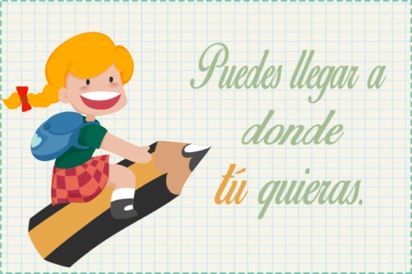 Para saber si  haz aprendido TICKET DE SALIDA
Que tengan una bella semana cualquier duda o cunsulta envíale un correo a tu profesora o un whattssap:
Correos:  
1ºA: francisca.osses@colegio-mineralelteniente.cl
1ºB: marcela.jimenez@colegio-mineralelteniente.cl
1º C: yasna.urbina@colegio-mineralelteniente.cl
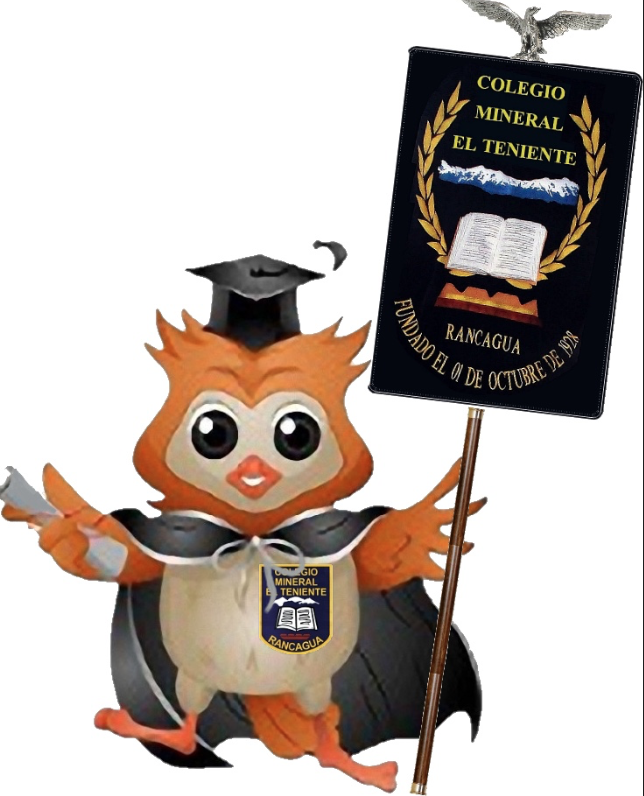